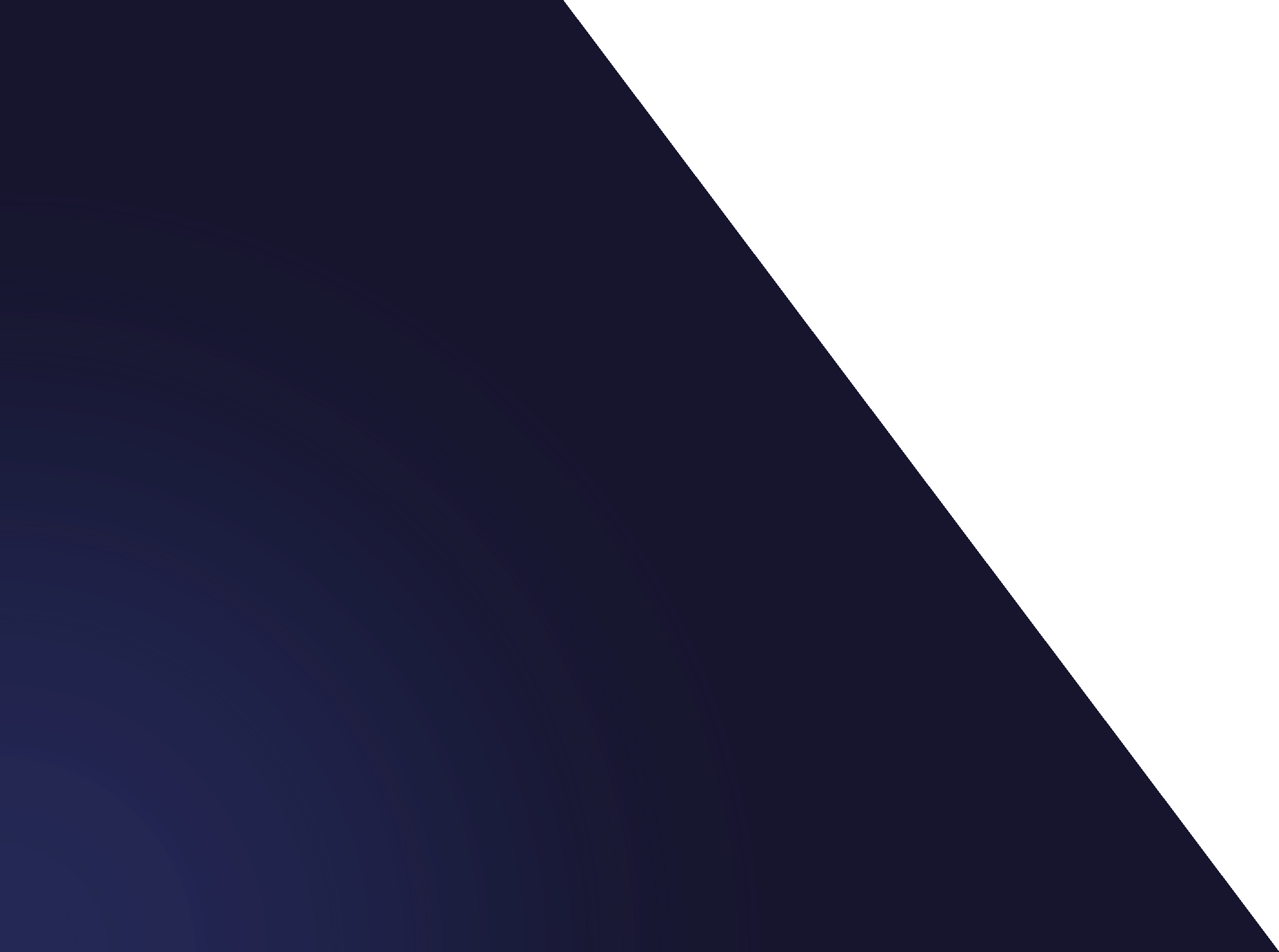 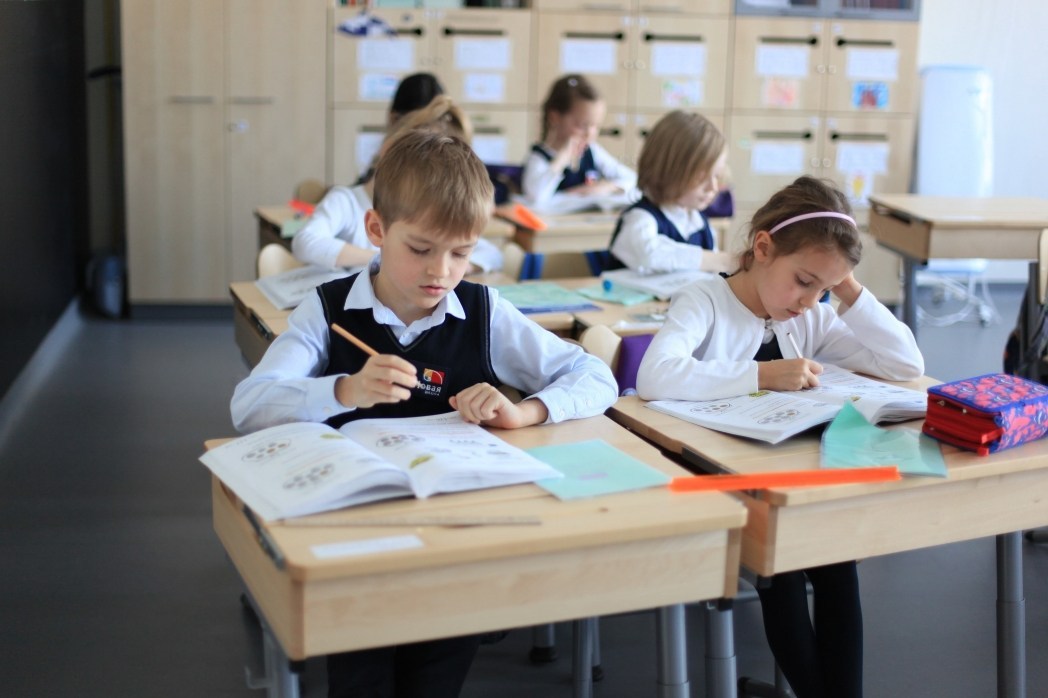 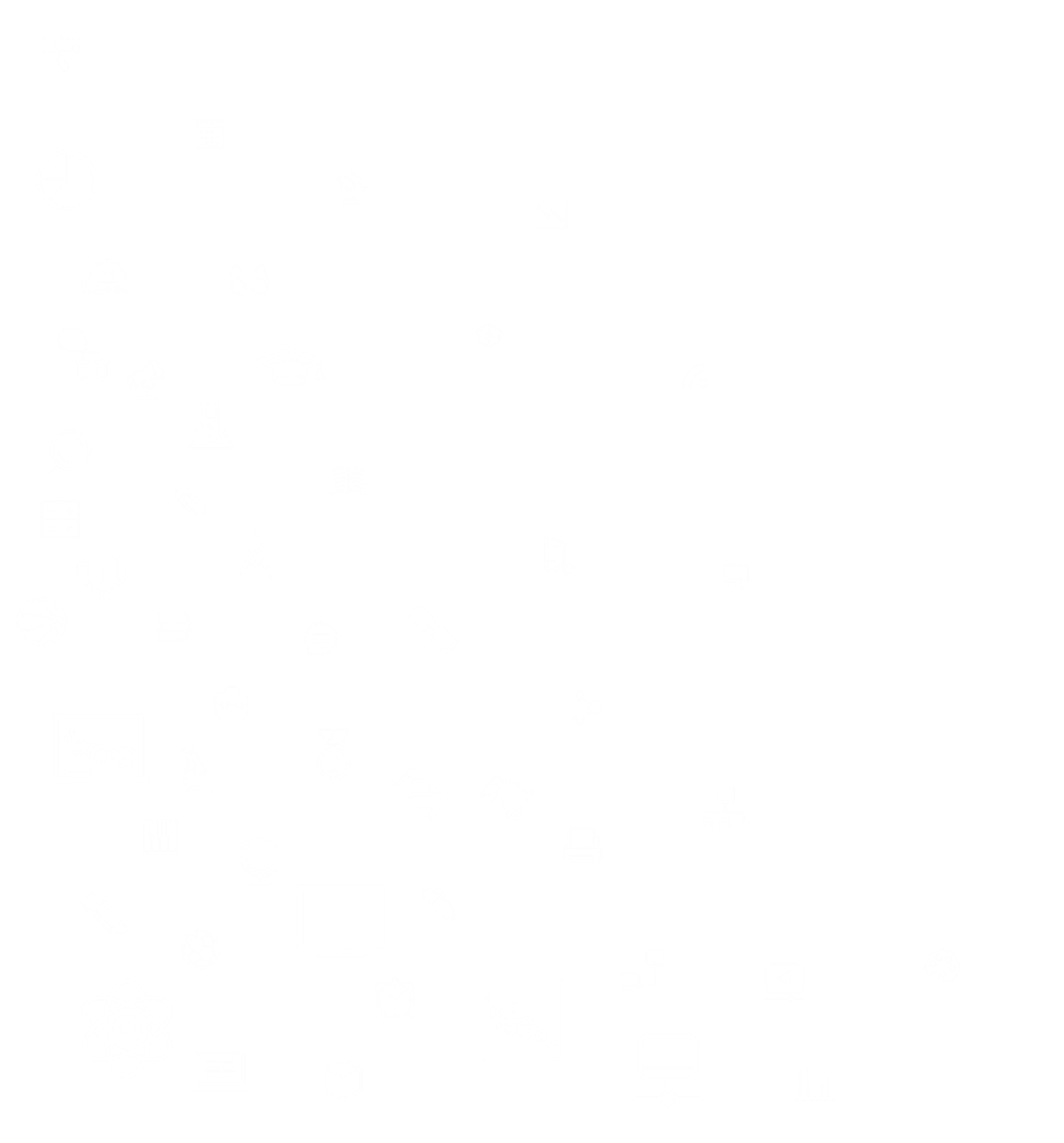 Министерство образования и 
молодежной политики Владимирской области

Государственное бюджетное учреждение 
Владимирской области
«Региональный информационно-аналитический центр оценки качества образования»
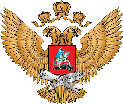 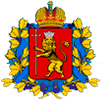 Роль оценочных процедур 
в повышении качества образования
О.А. Беляева, 
заместитель директора ГБУ ВО РИАЦОКО
1
С 1 сентября 2023 года
 
Не реже 1 раза в 3 года
 
Все образовательные организации





 
Выявление проблемных зон
Формирование индикаторов риска
Корректировка программ развития
Показатель аккредитационного мониторинга
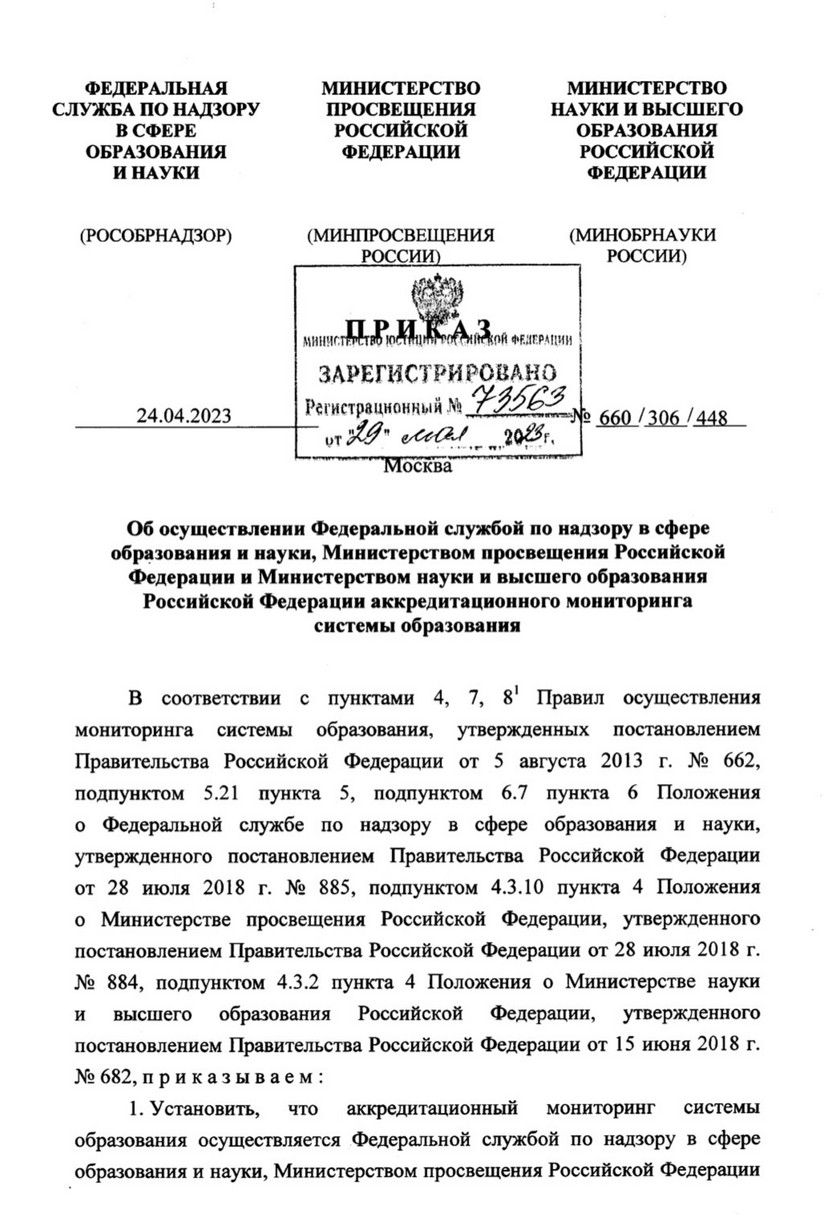 ПОКАЗАТЕЛИ АККРЕДИТАЦИОННОГО МОНИТОРИНГА СПО
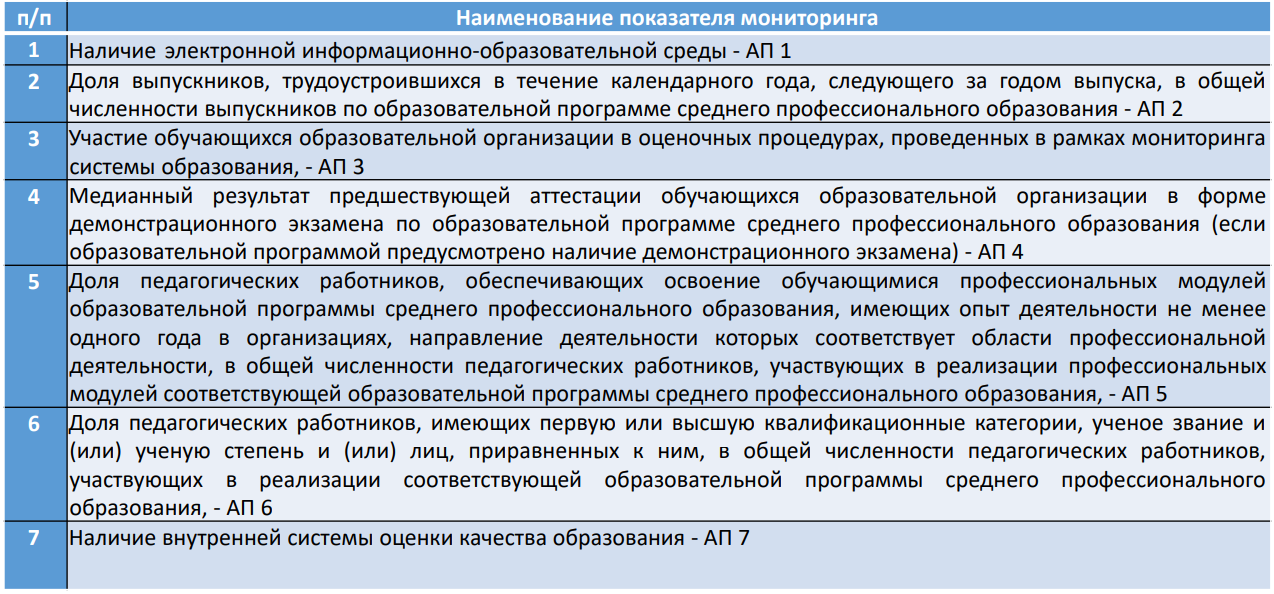 Участие СПО ВО в ВПР, 2023 г.
Участие СПО ВО в ВПР, 2023 г.
Результаты мотивирующего мониторинга
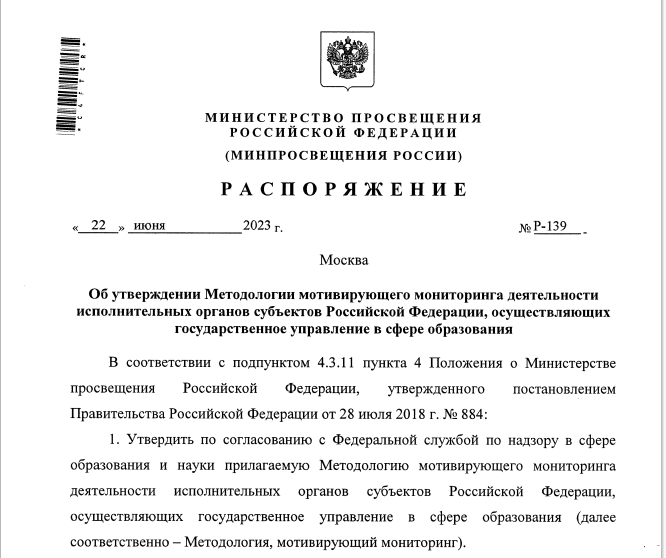 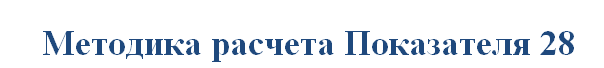 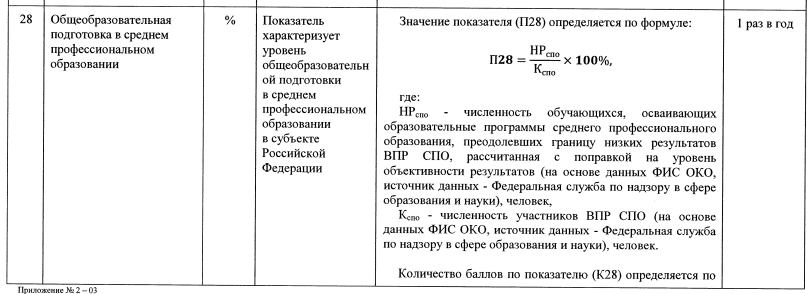 Результаты мотивирующего мониторинга
Абсолютная успеваемость 2021-2023 гг.
Динамика результатов оценочных процедур 2022-2023 гг.
Качественная успеваемость 2021-2023 гг.
Динамика результатов оценочных процедур 2022-2023 гг.
Распределение первичных баллов 1 курс СПО русский язык, биология, 2023 г.
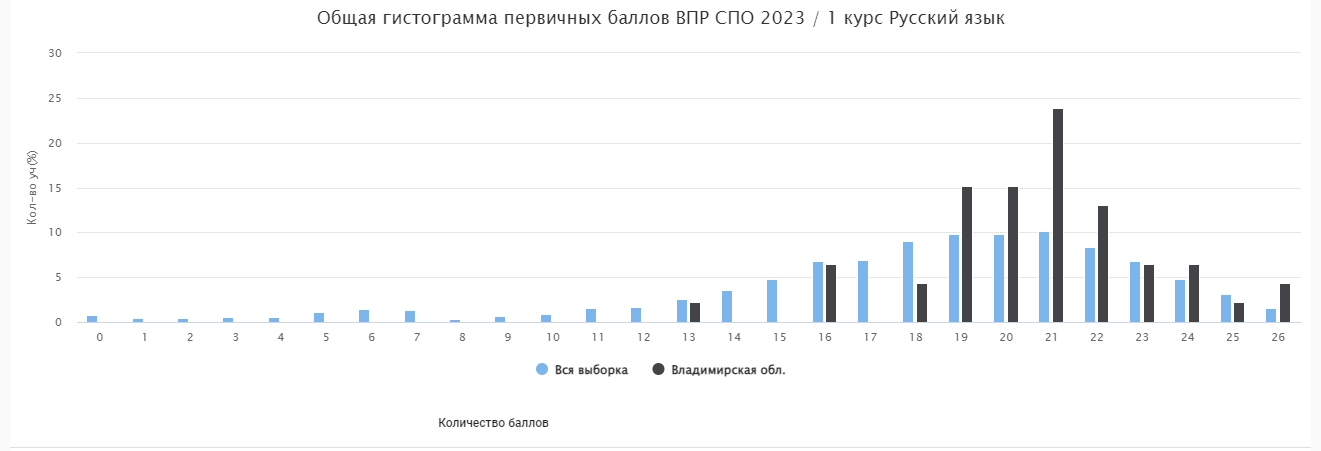 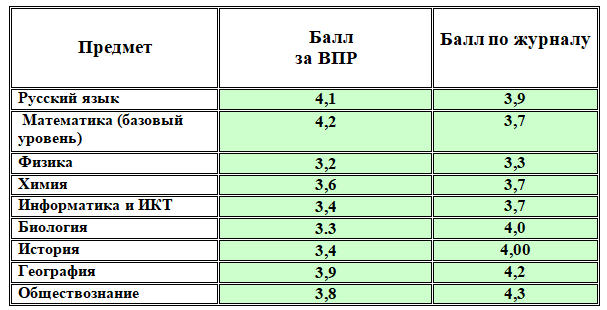 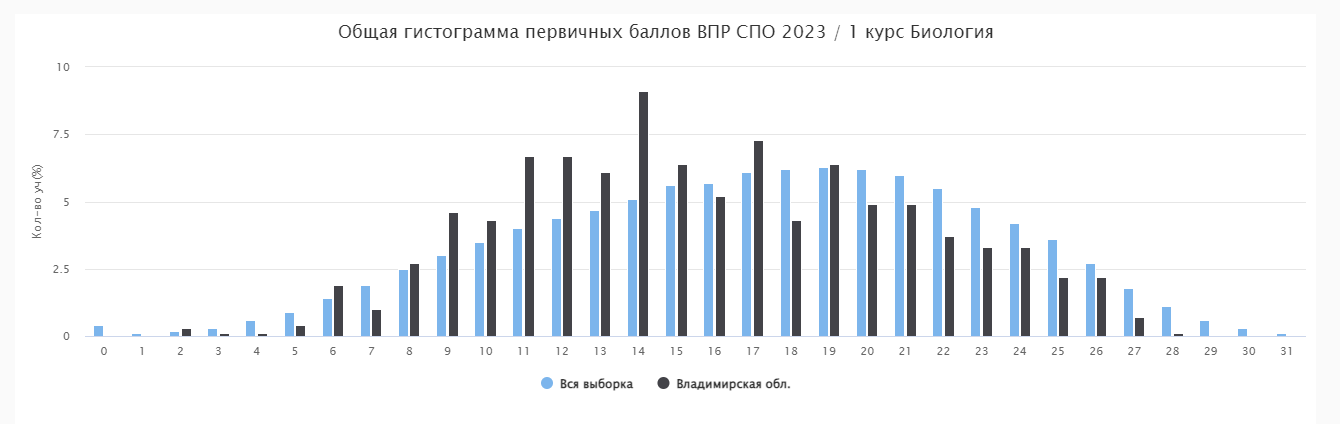 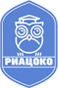